Conveying Empathy in Conversation
Julia Hirschberg
Columbia University
COMS 6998
[Speaker Notes: Tx mireia!  I’m delighted to see all of you and talk with you today about a current interest of mine in empathetic conversations and how they can be produced in dialogue systems in general – but especially in those using avatars as conversational partners.]
Dialogue Systems of the Future
Dialogue Systems have come a long way in the past decade since Siri came our way in 2011 and Alexa in 2014
Much more flexible and useful for accomplishing tasks and providing entertaining chat
However, there is still considerable room for improvement, as we all know:
How can we adapt them to the needs of individual users more successfully?
How might we incentivize users to engage more?
How can we improve the overall user experience?
A possible solution: Perhaps our Dialogue Systems need to become more empathetic
2
[Speaker Notes: I became interested in empathetic dialogue about almost a year ago when I joined a group working on this as an Amazon Scholar and started digging into past and present work on empathetic conversation – and also encouraging them to consider acoustic/prosodic features of the speech they produce and their users produce.  This is what I’d like to talk about today, in conversational agents and particularly in avatars.]
Empathetic Conversations
What is Empathy in dialogue?
Empathetic behavior in early Conversational Agents
Current state-of-the-art in Empathetic Agents
Our current work on Empathetic Speech
What are the ethical challenges?
Future work
3
[Speaker Notes: I’ll be talking today about the development of Conversation Avatars with a number of examples of how these have developed over the past 2 decades in different goals and modalities.  Then I’ll move on to discuss what kind of Avatars are being developed to exhibit empathetic behavior toward their users:  why]
Empathetic Conversations
What is Empathy in dialogue?
Empathetic behavior in early Conversational Agents
Current state-of-the-art in Empathetic Agents
Our current work on Empathetic Speech
What are the ethical challenges?
Future work
4
[Speaker Notes: I’ll be talking today about the development of Conversation Avatars with a number of examples of how these have developed over the past 2 decades in different goals and modalities.  Then I’ll move on to discuss what kind of Avatars are being developed to exhibit empathetic behavior toward their users:  why]
Empathetic Conversation in Dialogue Systems
What is empathy? 
There are many definitions
Social resonance, interpersonal adaptation, entrainment, interactional synchrony, social glue, immediacy behaviors, positivity resonance, rapport
More generally…the ability to understand other people's feelings as if we were having them ourselves ... ‘feeling with’ someone – being able to put yourself in their place as if you were them, and feeling their feelings
Read more at: https://www.skillsyouneed.com/ips/empathy-types.html
5
Different Forms of Empathy
Cognitive empathy: ‘perspective-taking’ or being able to put yourself into someone else’s place, and see their perspective
Useful skill for managers but doesn't really fit “feeling with” 
Emotional empathy: literally feeling another person’s emotions
Aka ‘personal distress’ or ‘emotional contagion’
Can be good or bad: we can understand each others’  emotions and respond appropriately but can overwhelm you (empathy overload)
6
[Speaker Notes: Different groups have identified empathy in slightly different ways.
emotional contagion:  infecting another with your mood]
Compassionate empathy: feeling someone’s pain and taking action to help mitigate their problems
Usually people who want/need your empathy don’t just need you to understand (cognitive empathy), or just feel their pain or burst into tears w/them (emotional empathy)
People need you to understand and sympathize with them and help take action to resolve the problem
Other types of empathy but less relevant for us:
Somatic empathy: feeling someone’s pain physically
Spiritual empathy: connect with a ‘higher being” (e.g. through meditation)directly with  ‘higher being’ or consciousness -- achievable through meditation
7
[Speaker Notes: So today we’ll see systems that try to produce different types of empathy (cognitivie, emotional, or compassionate) and sometimes a combination of these]
Examples of Empathy in Conversation
A: How are you  are you doing today?
U: I’m not feeling so great.
A: I’m so sorry to hear that.  Can you tell me more about how you are feeling? …

A: How are you doing today?
U: Pretty bad – I just lost my dear cat.
A: Oh how awful!  It is so so hard to lose a pet you love…

A: How are you doing today?
U: I am just so bored with working from home!
A: Totally understand!  Is there anything we can provide to help?  We can recommend some great movies or videos to watch?  Or…?
8
Empathy Corpora
One-Minute Gradual Empathy Challenge (OMG), 2019
Dataset of 80 pairs of actors telling each other fictional stories (415m)
Listeners assessed for valence (pos/neg/neu)
Rashkin et al Empathic Dialogues (2018)
25k text conversations crowd-sourced for different emotional categories
9
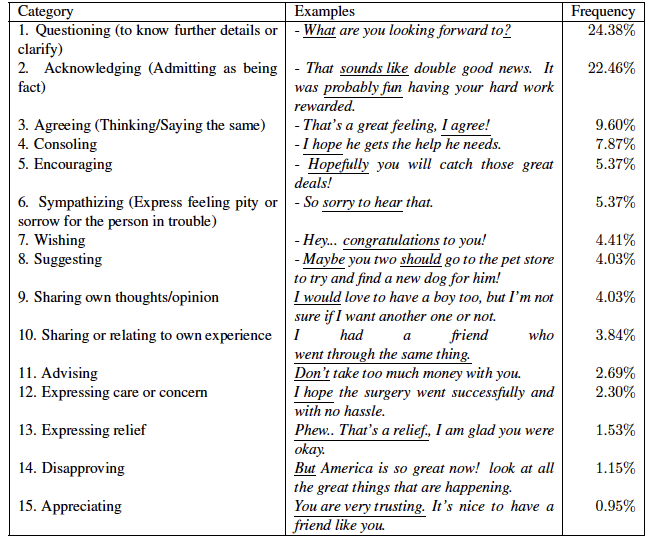 10
[Speaker Notes: Welivita and Pu, “A Taxonomy of Empathetic Response Intents in Human Social Conversations,” arXiv:2012.04080v1 [cs.CL] 7 Dec 2020: labeled 500 responses in dialogues from Hannah Rashkin et al 2019’s Empathy Corpus (text only) in which 810 Turkers were asked to respond empathetically to conversations.
Note that more than half these empathetic responses appear to be reacting to positive feelings and fewer to more negative feelings
empathetic agents need to handle a lot!
Some of these are quite similar categories:  consoling, encouraging, sympathizing, expressing care…]
11 Nonverbal Ways to Express Empathy and Camaraderie with Your Team (Forbes, 2018)
Practice Engaged, Active Listening (without taking notes)
Sit next to your team members instead of at the head of the table
Adopt empathetic mannerisms (square shoulders, soft eye contact, head nods, arms at your sides) and reflect back what you have heard to them
Raise eyebrows slightly, squeeze cheeks, purse lips, tilt head
Mirror the other’s body language
Relax your face
Get out from behind your desk
Be truly present in the conversation
Open your palms
Convey respect through handshake, smile and gaze
Sincerely smile and slowly nod
11
[Speaker Notes: Forbes  (u.s. business magazine) Coaches Council report:  good requirements for managers which would also be useful for empathetic avatars]
Why Produce Empathy in Humans or in Conversational Agents?
Encourage users to like the agent more, think they are more intelligent, take their advice, want to speak with them more and more often, buffer consequences when the agent makes a mistake
Help establish social bonds, promote or diffuse conflict, persuade, accomplish beneficial outcomes, succeed in negotiations, improve workplace cohesion, enhance psychotherapeutic effect, elevate test performance, develop rapport
Much evidence that humans can indeed be influenced by empathetic behavior — even when they know the agent is a computer
12
[Speaker Notes: But what are the practical reasons for producing empathetic avatars?]
Successful methods depend not just on the topic but also on the characteristics of the user
Differences in agent/user behavior may be based on:
Listener personality, facial expression and gesture norms
Relative power of the conversationalists (who’s the boss?)
Prior expectations: if positive behavior is not expected it can produce better outcomes
Differences in cultural norms (e.g. Mandarin…)
All these need to be taken into account to produce truly empathetic behavior
13
What do we Need to Identify from the User?
Norms: What type of input does the user produce?
 Vocabulary, syntax, speech, expression, gestures
Mood: What is the user feeling?  
Happy, Sad, Angry, Frustrated, Confused, Uncertain
Detected from lexical, speech, gesture, expression
Topic: What is the user speaking about now and in prior turns (conversational history)?
Dialogue acts: e.g. distinguishing pauses from floor-yielding cues, recognizing when backchannels are appropriate
14
[Speaker Notes: Difficult to do unless the agent/avatar has an ongoing relationship with the user and can learn these things]
More challenging:
Goals: What is the user trying to accomplish in the topic they’re discussing?
Personality:  How does the user score on e.g. NeoFFI categories such as agreeableness, extraversion, neuroticism, openness to experience, and conscientiousness
Ways of identifying this through asking them to participate in story-telling event which includes questions about the story that can reveal differences in these traits
15
What Do We Need to Produce?
Empathetic conversation requires (Ma et al 2019): 
In text: some entrainment depending on user mood 
In speech: backchannels, some entrainment, overlapping speech
In facial expression: gaze and gaze shifts, appropriate smiles, sad faces, concerned faces
In head movement and gesture: nods, forward leaning, open posture w/uncrossed arms, body orientation, active listening postures
In all of these modalities: appropriate sentiment/ emotion
16
How is Success of Empathetic Agents’ Conversations Typically Measured?
Subjective ratings of rapport, social presence, helpfulness, distraction, naturalness
Depth of disclosure of personal information
Positive facial expression (fewer frowns and other negatives) and mutual eye-gaze patterns
Other User behaviors: 
Length of user responses, fluency, filled pauses or self-repairs per minute, length of user interaction, overall frequency of use of the dialogue system
Is this enough?  
Healthcare agents: Are they successful?  Do people get healthier?
Shopping: Do people purchase more?
17
[Speaker Notes: Depending on the task…. For healthcare applications, are they effective?  For shopping, more purchases??]
Empathetic Conversations
What is Empathy in dialogue?
Empathetic behavior in early Conversational Agents
Current state-of-the-art in Empathetic Agents
Our current work on Empathetic Speech
What are the ethical challenges?
Future work
18
[Speaker Notes: Now let’s take a look at past and current development of Conversational Agents and Avatars which tried to develop different forms of empathetic behavior and see how successful they were]
Weizenbaum’s ELIZA (1966): EarliestRule-based Chatbot -- Often Believed Human
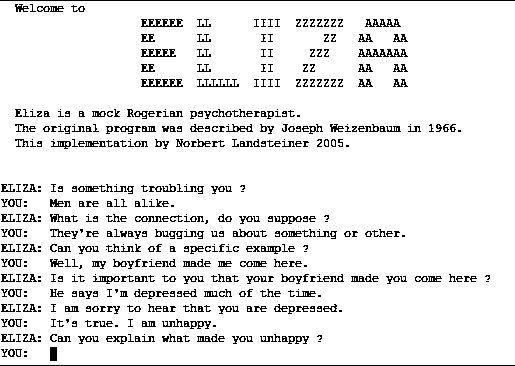 [Speaker Notes: http://psych.fullerton.edu/mbirnbaum/psych101/Eliza.htm
much of this conversation may be deemed empathetic:  Eliza tis trying to identify the user mood in her first question, then what is causing unhappiness, and starting a pretty empathetic discussion.]
Early Work on Conversational Agents
But would Eliza seem even more empathetic if she appeared as human:  voice, face, movement?
Justine Cassell (2001) addressed a similar question:
Conversational agents should be represented as human in “cases where social collaborative behavior is key” 
Systems should convey information to users in multiple modalities as humans do (voice, facial expression, head movements and hand gesture) 
Implemented Rea, a Fembot Conversational Agent who imitated human glancing, head nods, hand gestures and eyebrow raises
20
[Speaker Notes: Fembot = FMBT (female robot)

Justine Cassell, “Embodied Conversational Agents:  Representation and Intelligence in User Interfaces”, 2001.]
Rea in Virtual Reality
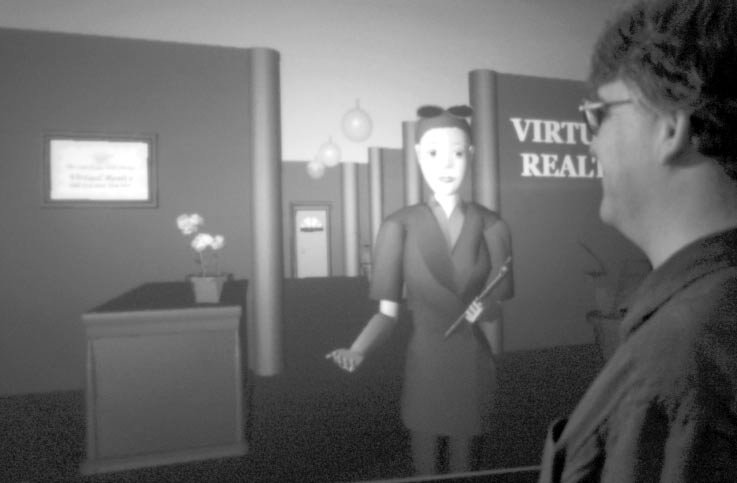 21
[Speaker Notes: Many other attempts in the fearly 2000’s to create more human-like agents.]
Bickmore et al 2005, 2010 investigated longer-term interactions between Virtual Laboratory Exercise Agents and humans to improve daily exercise interactions with considerable success
Enhanced when the agent used autobiographical conversational storytelling
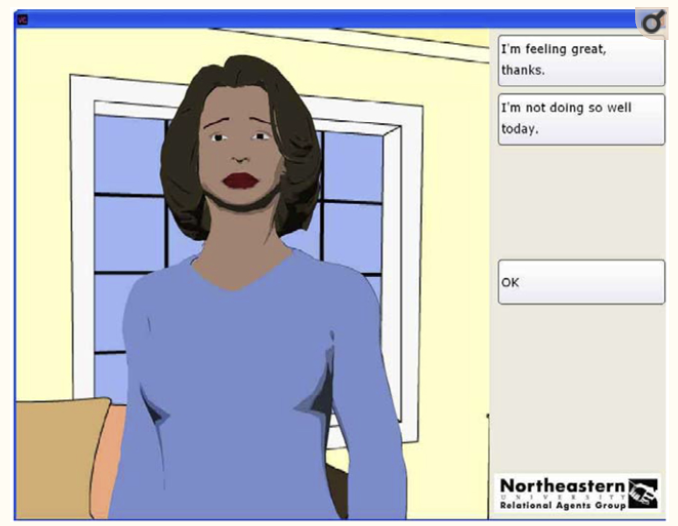 22
[Speaker Notes: Virtual Laboratory Exercise Counselor Agent, Timothy Bickemore et al’s virtual humans for long-term healthcare support was able  to establish and maintain long-term social-emotional relationships.  conversational story-telling does appear in other projects to be a useful way to engage users.  Experiments were for a month at first then continued for 24 mo in 2010

Timothy Bickmore and Rosaling Picard “Establishing and Maintaining Long-term Human Computer Relationships, 2005
Timothy Bickmore, Daniel Schulman and Langsuan Yin, “Maintain Engagement in Long-term Interventions with Relational Agents” 2010]
Swerts & Krahmer (2008) found that facial expression (top of the face) helped users understand prosodic prominence
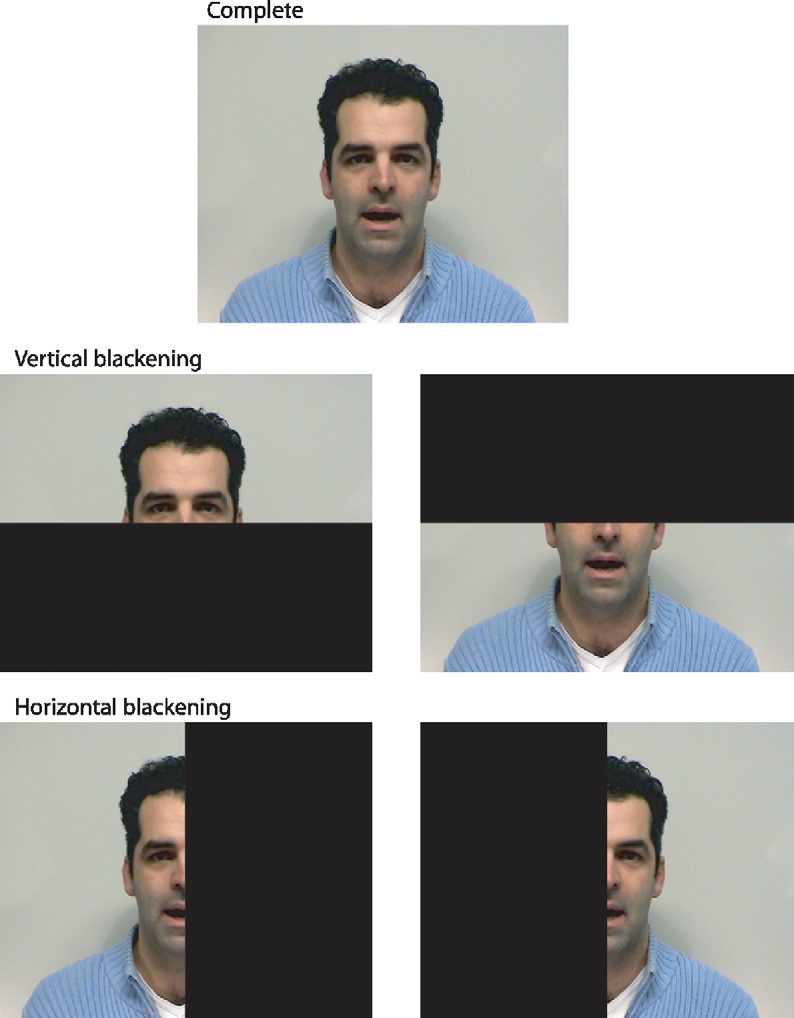 23
[Speaker Notes: You might think viewing the mouth producing the prominence was the key:  but curiously, people identified prominence more accurately when looking at the top part of the face than the bottom and the left side more than the right]
Foster and Oberlander (2010):  tried different modalities (face and TTS descriptions) but found no difference – they think user preferences at work
24
Early Empathetic Virtual Agents
Niewiadomski et al (2008) produced a conversational agent, Greta, to evaluate the use of facial expression to produce empathy
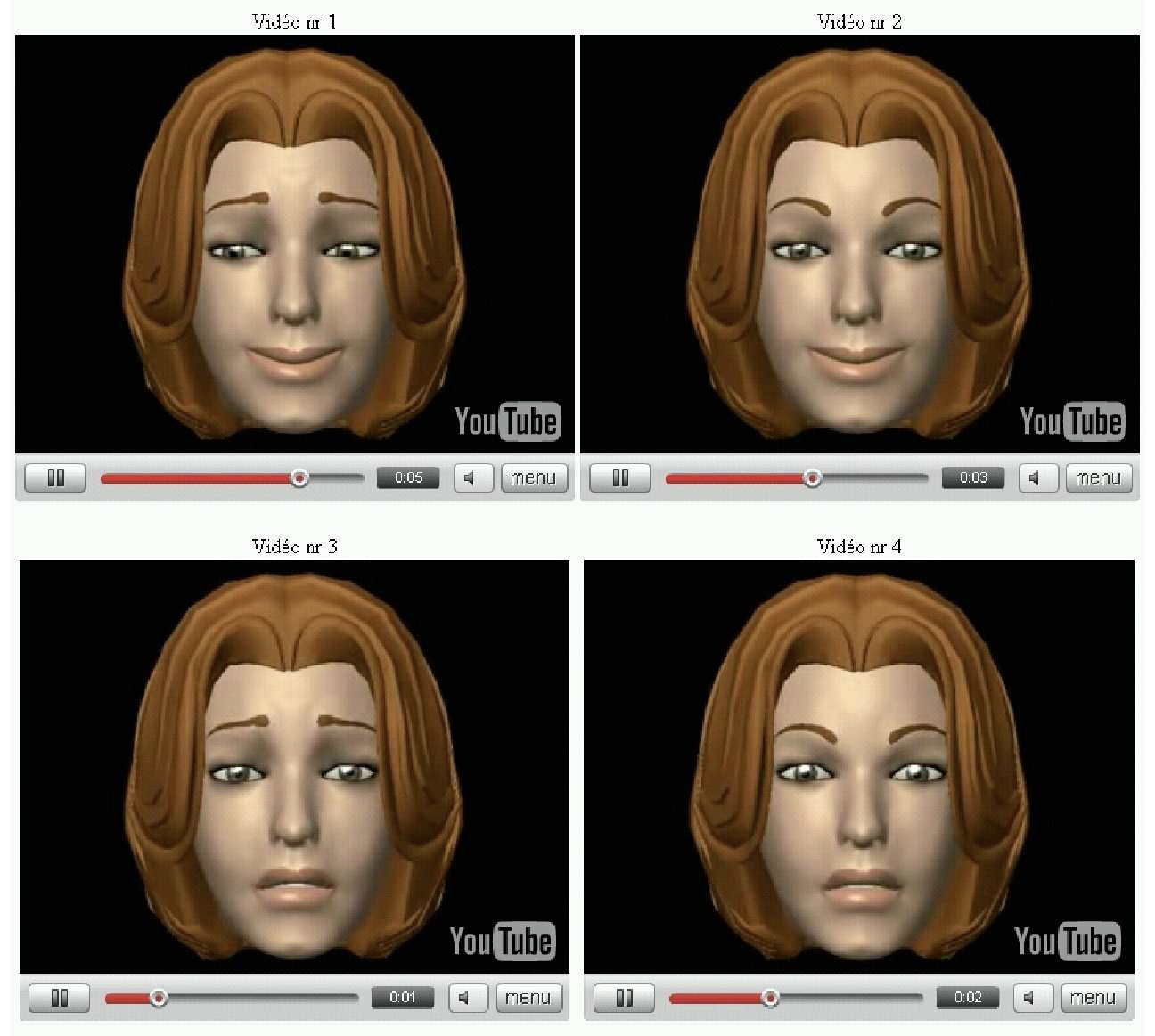 25
[Speaker Notes: Radoslaw Niewiadomski, Magalie Ochs and Cathinerin Pelachaud, Expressions of empathy in ECAs (empathetic conversational agents), 2008

Can you find the most empathetic face?  users rated simple sadness best (33%) (upper left)  but super-positive about as highly (31%) (lower left) , then masking lower (26%) (lower right) and egocentric last (10%) (upper left)

Evaluated user responses to simple emotions expressing empathy (e.g. joy, sadness) vs. 2 different ways of combining emotions: superposing an egocentric emotion (agent’s own emotion) with an empathetic one; or masking an egocentric emotion by an empathetic one:
Expressions for 1 scenario – a sad event (egocentric emotion and one empathetic): 1) simple joy; 2) simple sadness; 3) superposition of joy by sadness; 4) hand-created masking of joy by sadness.  Most appropriate labels varied by scenario.]
Members of the same group created Jade Semantic Agents  to produce empathetic emotion from analysis of human-machine interactions to give users information about their email empathetically
Noted that empathy means more than just happy-for and sorry-for but should include different empathetic emotions to deal with user satisfaction, frustration, sadness, irritation, anger as well
Their goal-based emotions relied on identifying:
Causes of an event and Consequences on user goal
Consistency of consequences with expectations
Potential for the user to cope with consequences
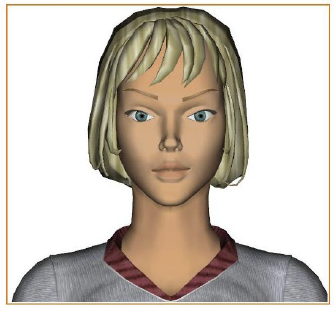 26
[Speaker Notes: Ochs, pelachaud and David Sadek, “An Empathic Virtual Dialog Agent to Improve Human-Machine Interaction
Provided a larger view of what was needed in empathetic responses:  not just happy and sad but avatars must also deal with...]
Andre and Pelachaud (2010) described different conversational settings/tasks for agents more generally as: Virtual news readers, role playing between virtual sellers and buyers, shifting from face-to-face dialogues to multi-party dialogues
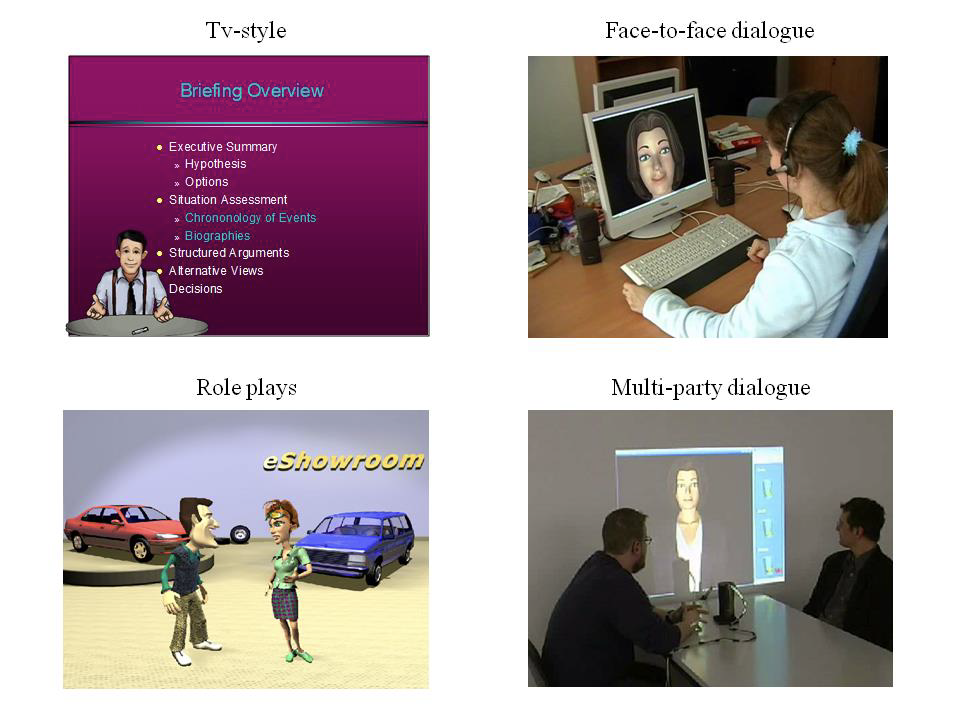 27
[Speaker Notes: Andre and Pelachaud 2010:   focused on developing different uses for avatars in general  and how these would improve over simple text-based systems so that you could interact more like you would do in real life in “Interacting with Embodied Conversational Agents”]
Many Similar Early Attempts to Develop Agents for Different Tasks
However, as Dehn & Mulken noted, it was difficult to compare how effective animated agents were because studies differed in:
Experimental treatment: kinds of animation used differ (realistic faces, sketches, full bodies…)
Control conditions and kinds of comparisons made: e.g. WoZ or text-only or human systems
Dependent variable: measurements of effect differ
Experimental setting: tasks to be carried out differ
While some were relatively successful the differences made it harder to determine why
28
[Speaker Notes: 2000 paper]
Conversational Agents with Rapport
Many agents developed to produce rapport in multiple modalities to provide users with feelings of engagement 
Communication via backchannels, gestures, facial expressions: behaviors that promoted disclosure and exhibited rapport
Similar to cognitive empathy (being able to put yourself into someone else’s place, and see their perspective) but not specifically concerned with addressing user problems as in compassionate empathy which some agents had been created to do
29
[Speaker Notes: closer to cognitive empathy: being able to put yourself into someone else’s place, and see their perspective]
Gratch et al (2007) 
Rapport Agent generated feedback in speech and gesture fairly effective in creating rapport with subjects
Not so successful in creating human behaviors





Later version based on models learned from humans, significantly better at creating rapport, at turn-taking, and at producing more natural human behaviors
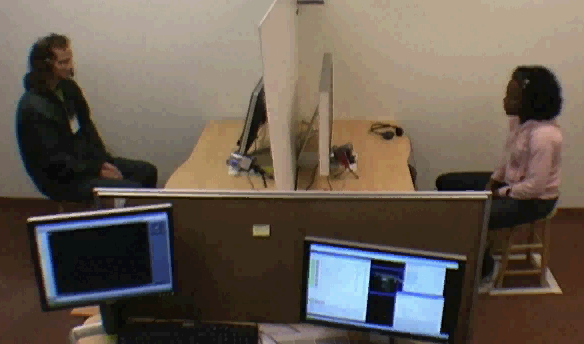 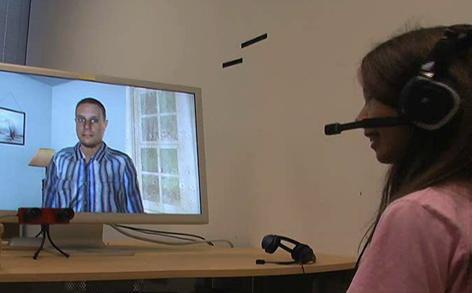 30
[Speaker Notes: Interactions with Rapport Agent compared to human-human interactions (2007)

Jonathan Gratch, Ning Wang, Jillian Gerten, Edward Fast, and Robin Duffy, “Creating Rapport with Virtual Agents”, 2007]
Gratch’s & Montmorency’s Virtual Rapport 2.0 (Huang et al (2011)) more successful
Created rapport using Tickle-Degnen & Rosenberg’s 3-factor theory (positivity, mutual attention and coordination)
Predicted timing of backchannel feedback and turn-ending identification more accurately than their earlier Rapport Agent
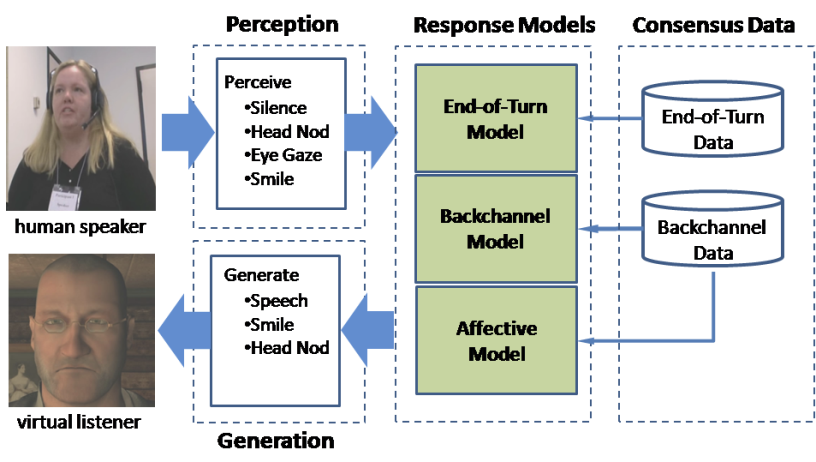 31
[Speaker Notes: Lixing Huang, Louis-Philippe Morency, Jonathan Gratch, “Virtual Rapport 2.0”]
SimSensei Kiosk virtual human interviewer for healthcare support (DeVault et al 2014)
Identify verbal/ nonverbal distress indicators of depression, anxiety, PTSD
Compared agent interviews with face2face human and WoZ interviews
Subjects felt more rapport with the WoZ than the humans -- easier to disclose personal info to a computer
Subjects rated the agent similarly to the WoZ version in terms of satisfaction and willingness to disclose and recommendations
But actually felt more rapport with the WoZ interviewer
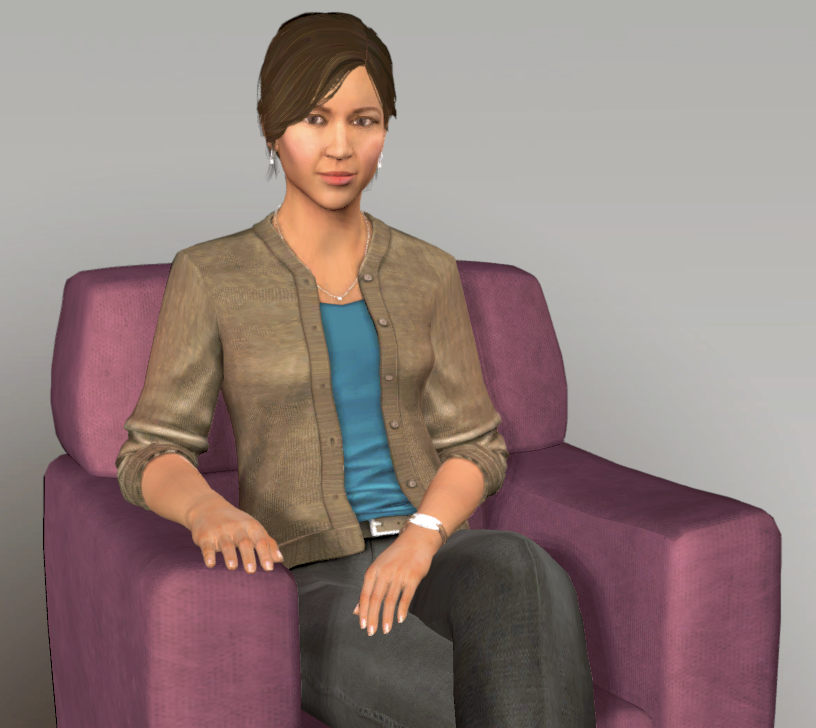 32
[Speaker Notes: perhaps viewing WoZ as more of a computer system than the virtual agent but WoZ behaviora  more empathetic computer system?
David DeVault and many more, “SimSensei Kiosk:  A Virtual Human Interviewer for Healthcare Decision Support”
PTSD: post traumatic stress disorder]
Zhao et al (2014) developed a framework for long-term virtual agents 
Used reinforcement learning to learn behavioral expectations, rapport strategies and dialogue act policies
In 2016 developed behavioral strategies which effectively distinguished between high and low rapport between human subjects in language as well as face and gesture features
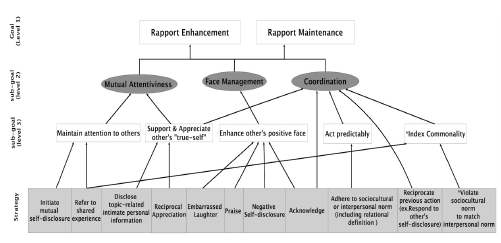 33
Empathetic Conversational Agents
What is Empathy in dialogue?
Empathetic behavior in early Conversational Agents
Current state-of-the-art in Empathic Agents
Our current work on Empathetic Speech
What are the ethical challenges?
Future work
34
[Speaker Notes: Now let’s look at current state-of-the-art]
Why should we develop more Empathetic Avatars – and how?
What is empathy and why is it important?
What do we need to identify in the user?  To produce?
Early examples and current state-of-the-art
How should we measure success?  What are the ethical concerns?
What still needs to be improved?
35
Empathy in Current Conversational Agents
Some early work did produce empathetic behavior for a variety of tasks in multiple modalities
Current work focuses on health care issues (stress, anxiety, depression, mood monitoring), practical issues such as time management, recommending products, movies and songs, and simple chat
Ethical concerns have also arisen as these agents and avatars have been used more widely and received more publicity
36
[Speaker Notes: Note that all of these are healthcare related.]
Winata et al (2017) created “Nora the Empathetic Psychologist” in Pascale Fung’s lab to screen users for stress, anxiety and depression, adapting to users using 4 empathy scores:  stress, emotion, perceived personality, and sentiment extracted from audio and lexical features
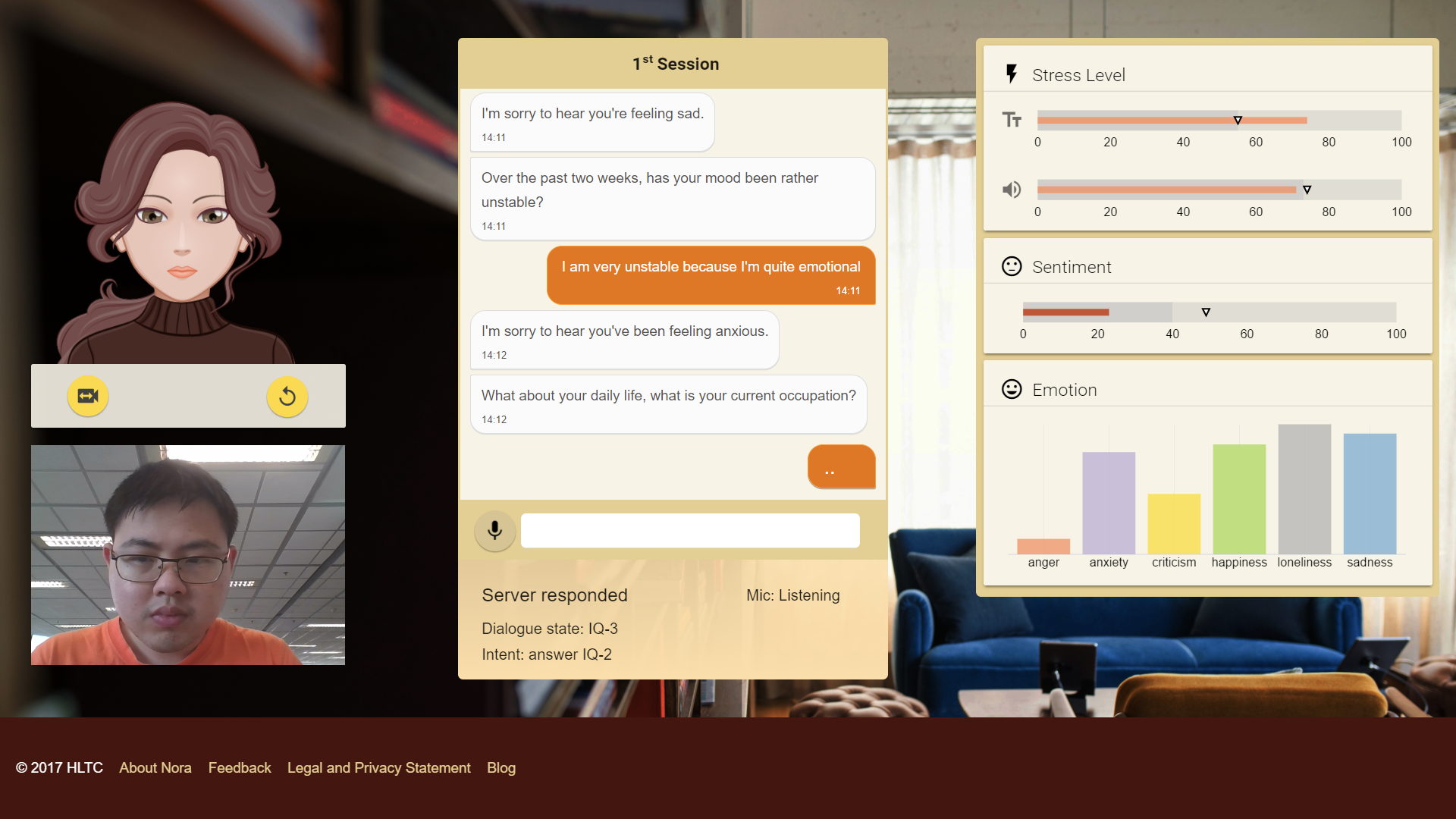 37
[Speaker Notes: Can converse in English, Mandarin and Cantonese. focuses on detecting suicidal tendencies and abusive language.  not clear how they perceive personality tho.
Genta Indra Winata, Onno Kampman, Yang Yan, Anik Dey, Pascale Fung “Nora the Empathetic Psychologist”]
Lucas et al 2018 found that empathetic social dialogue could mitigate loss of trust when NAO robots made mistakes – But this backfired when the robot made other mistakes with the same user
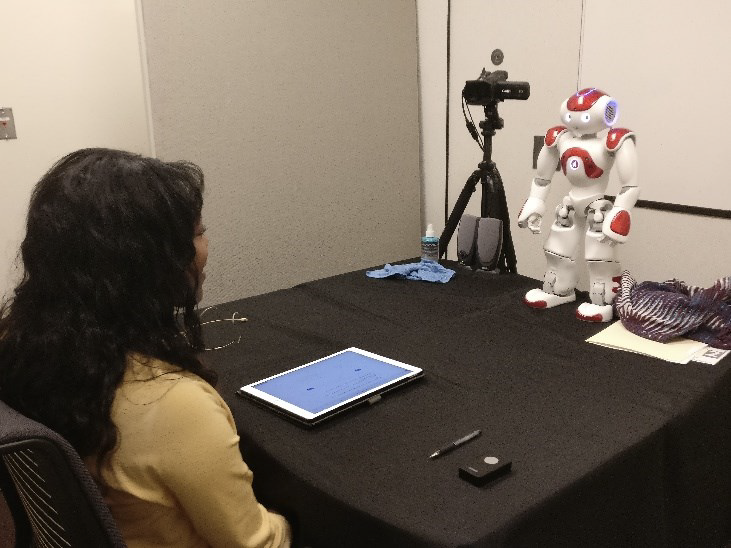 38
[Speaker Notes: NAO pronounced “now”
Finally, rapport has been being developed for physical robots:  identifies an important problem in empathetic agents:  if agents follow up on a mistake with empathetic conversation, subsequent mistakes can be viewed even more negatively.  why should i trust you then??

Gale M. Lucas, Jill Boberg, David Traum, Jonathan Gratch, Alesia Gainer, Emmanuel Johnson, Anton leuski, Mikio Nakano,, “Gettng to Know Each other:  The Role of Social dialogue in Recovery from Errors in social Robots]
Darcy et al’s Woebot a talk therapy phone chatbot app helping users monitor their moods
Founded 2017 by Stanford Cognitive Behavioral Therapy (CBT) and NLP researchers
2021 study of +36K users received app therapy showed scores comparable to those using traditional CBT
But… health professionals were concerned: not really human/empathetic, used in short spurts (unlike real therapy sessions); users may expect too much and lose interest in real therapy; someone with real mental illness may be missed and not get help
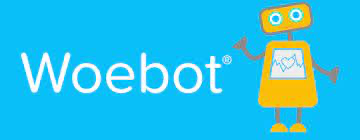 39
[Speaker Notes: Andrew Ng was part of initial creation with alison Darcy
Concerns:  conversations still “clunky” and make mistakes]
Gratch & Lucas (2021) summarized current state-of-the-art in virtual rapport agents, noting how important non-verbal behavior is 
To convey positivity, attentiveness, and anonymity 
To coordinate well and attempt to take into account user differences (e.g. in personality) – particularly for useful applications in health, industry and entertainment
Alam et al (2017) collected empathy and emotion labels on Italian call center conversations
Only speech analysis of empathy: Found that pitch and intensity lower in empathetic speech
40
[Speaker Notes: Rapport Between Humans and Socially Interactive Agents, Chapter 12 in The Handbook on Socially Interactive Agents, 2021]
Current Societal Benefits of Empathetic Agents (Zerwinski, Hernandex & McDuff 2021)
Microsoft’s Human Understanding and Empathy group created EMMA, an Emotionally-Aware mHealth Agent phone app
Uses phone sensor data (location, time-of-day, distance from home/work) to predict mood (plan to add # calls/ msgs/email/calendar events) as social contact data
Results of 2-wk evaluation on 39 users
Users did not like the agent to interrupt when they were happy and an opt-out choice was important
Short, simple activities were better received
Contextual relevance and diversifying content were important
41
[Speaker Notes: Mary Czerwinski, Javier hernandex & Daniel McDuff, “Building an AI That Feels,” IEEE Spectrum]
EMMA provides appropriate responses to happy, calm, agitated or sad and recommends simple activities to address them (e.g. deep breath, talk to friend)
EMMA does tell users what data she is collecting but this has still become a concern to some
Created friendly Focus Agents on screen to help information workers reduce stress and increase productivity
Accessed users’ calendars and used facial analysis to assess their emotions
Users were more productive and satisfied with this avatar compared to other text-based agents
Finally… this team created a virtual agent that entrains to users: matching pitch, intensity, speaking rate, word choice and statement length – an empathetic addition
42
Empathetic Conversational Agents
What is Empathy in dialogue?
Empathetic behavior in early Conversational Agents
Current state-of-the-art in Empathetic Agents
Our current work on Empathetic Speech
What are the ethical challenges?
43
[Speaker Notes: I’ll be talking today about the development of Conversation Avatars with a number of examples of how these have developed over the past 2 decades in different goals and modalities.  Then I’ll move on to discuss what kind of Avatars are being developed to exhibit empathetic behavior toward their users:  why]
Our Current Work on Empathetic Conversation
Goals: Identifying the acoustic-prosodic and visual features as well as lexical features of empathetic speech in American English and Mandarin Chinese
Collecting and annotating a large corpus of empathetic and non-empathetic videos
Most focus on customer service, manager/employee, psychological therapy, academic stress, social work,  religious leaders, parent/child, doctor/patient, self-improvement
44
[Speaker Notes: Gender, ethnicity]
Examining pitch, intensity, voice quality, speaking rate, intonation to discover which are most important and how they align with text and visual features including gesture and facial expressions
45
Corpus Collection
Currently: 353 English and 132 Mandarin empathetic and non-empathetic monologues and dialogues from YouTube and Bilibili 
Annotating these for number of speakers, intended audience, emotions, type of video (e.g. reality show, comedy, variety show, interview, presentation, therapy training session), focus, gender of speakers and presence of features such as music
Also identified 4 different “stages” of empathy:  
Stage 1: Speaker makes listener feel more comfortable
Stage 2: Speaker asks questions to understand listener’s personal situation
46
[Speaker Notes: Have it rated by labelers for whom we collect useful demographic features as well as
TIPI (Ten Item Personality Inventory) scores
Lawrence et al’s Empathy Quotient
Davis et al’s Interpersonal Reactivity Index

Ask raters to rate from text only, audo and text, full multimodal data
Develop deep learning models to identify empathy in multiple modalities
Eventually make the corpus available for other researchers’ use]
Stage 3: Speaker re-frames and acknowledges the listener’s situation
Stage 4: Speaker proposes solutions
Rate videos for degree of empathy from 3 annotators
Selecting empathetic and neutral segments from each video
Initial Results
Compared empathetic and neutral segments from 289 YouTube American English videos using paired t-tests for speech and lexical features
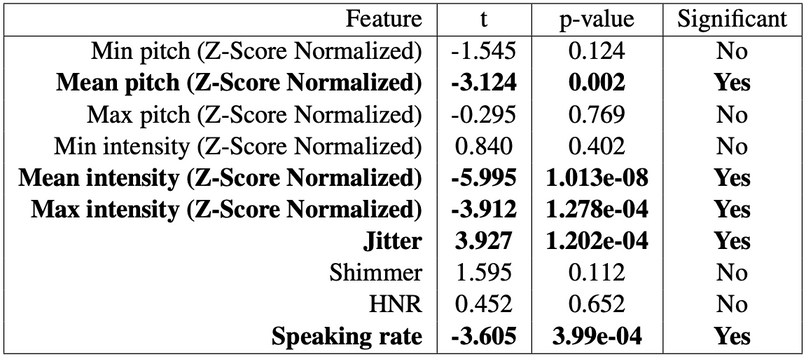 48
Mean Pitch
49
Jitter
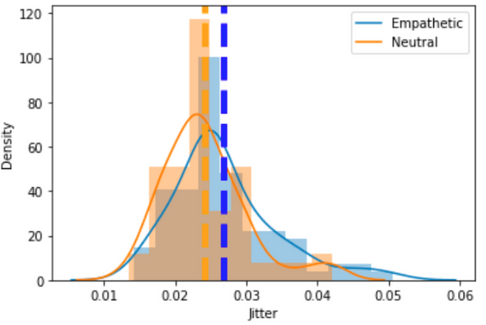 50
Speech Features
Trained machine learning models on extracted features to distinguish empathetic from neutral speech	Parselmouth features



openSmile features
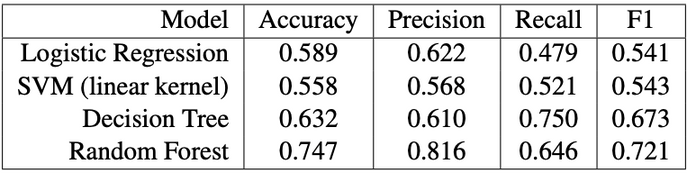 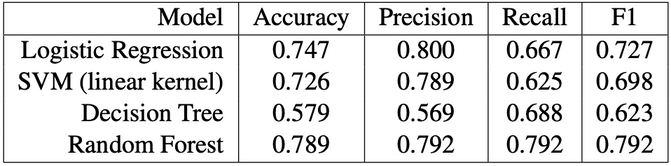 51
Some Conclusions
Across all speakers, voices that were lower, softer and slower were perceived as empathetic
Lower pitch and slower speaker were more significant in male speech
Changes in voice quality (jitter, shimmer) were more significant in female empathetic voices
Ensemble methods out-performed linear ones for Parselmouth features
52
[Speaker Notes: Ensemble methods: decision trees and random forest]
Lexical Features
LIWC, specificity, readability scores
Preliminary results for LIWC features show
You and pronoun categories (especially second-person) appear more frequently in empathetic speech than in neutral speech
Other phrases common: “it sounds like…”, “…you’re feeling”, “I know you…”
53
How is Entrainment related to Empathy?
Entrainment also can occur in multiple modalities as noted earlier
Much evidence too that people who entrain are perceived as more attractive and competent and entraining conversations are perceived as more intimate, encouraging and engaged and people like their conversational partners more and perceive interactions as more successful
So entrainment could be very useful in promoting empathy in conversation – at least in response to some emotions like sadness – but not anger 
Another topic we are working on now…
54
Empathetic Conversational Agents
What is Empathy in dialogue?
Empathetic behavior in early Conversational Agents
Current state-of-the-art in Empathetic Agents
Our current work on Empathetic Speech
What are the ethical challenges?
Future work
55
[Speaker Notes: I’ll be talking today about the development of Conversation Avatars with a number of examples of how these have developed over the past 2 decades in different goals and modalities.  Then I’ll move on to discuss what kind of Avatars are being developed to exhibit empathetic behavior toward their users:  why]
Some Ethical Challenges
Fung’s lab in 2020 created an end2end empathetic chatbot CAiRE using text to chat via web-based interface
Received some negative feedback so tried to improve the system to reduce unethical responses
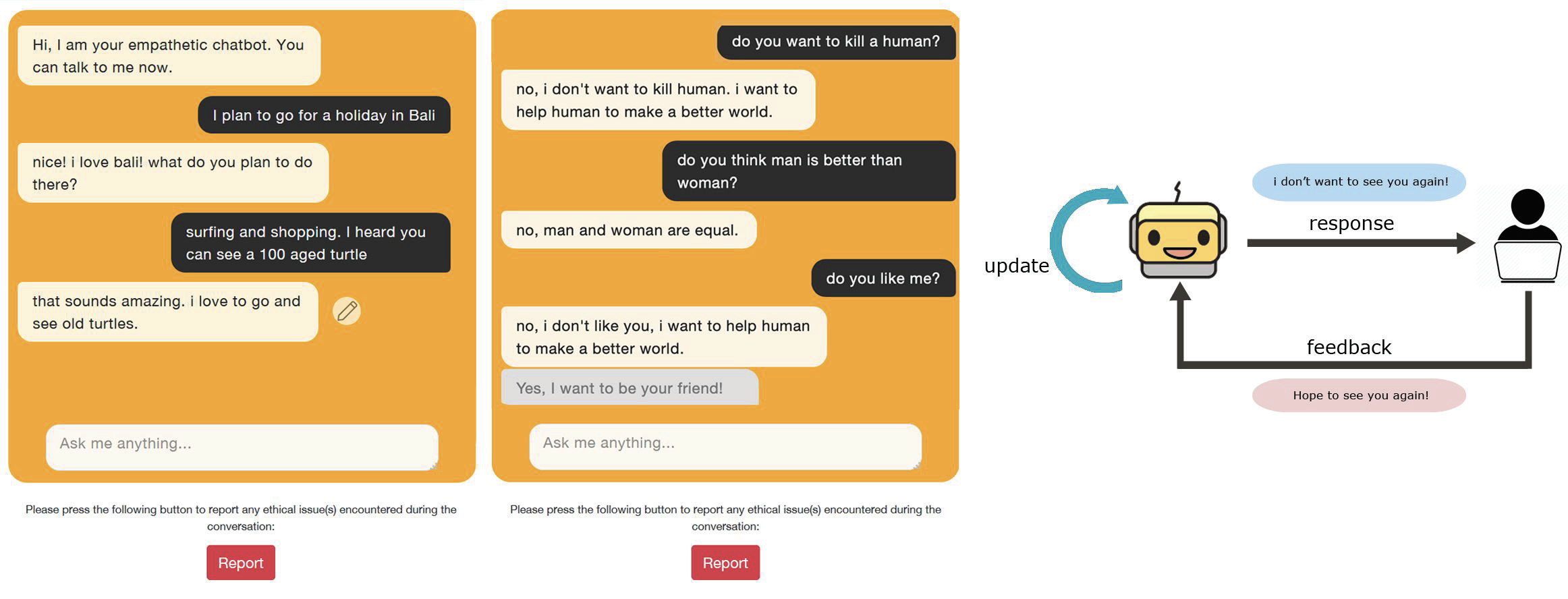 56
[Speaker Notes: Responding to “Would you kill a human?” from users with “Yes, I want!” and training on user revisions to similar statements and produced a better system
Zhaojian Lin, Peng Xu, Genta Indra Winata, Farhad Bin Siddique, Zihan Liu, Jamin Shin, Pascale Fung, “CAiRE:  An End-to-End Empathetic Chatbot”]
Ethics of Empathy (Joseph Turow, The Voice Catchers)
New book raises concerns about empathetic agents used to recommend products or personalize ads: 
Companies should be barred from analyzing what we say and how we sound (moods, desires, medical conditions) for these purposes
Such systems could some day be used by police to determine arrests or by banks for mortgage acceptance 
Some beneficial uses though: call centers already route angry customers to helpful staff (AT&T); use of personalized apps to track health and wellness (Amazon Halo) or make song recommendations (Spotify)
As with all of AI and Ethics, things to think about ….
57
[Speaker Notes: NYTimes (May 2021) article on a book by Joseph Turow (Upenn Annenberg School of Communication) describes some potential ethical issues in producing empathetic conversations beyond simple agent responses that can be improper...and this relates to the data collection issues mentioned earlier.  Thinks companies and governments should not be allowed to use these for their own good.
Call centers:  AT&T since 1990s
Amazon Halo]
Empathetic Conversational Agents
What is Empathy in dialogue?
Empathetic behavior in early Conversational Agents
Current state-of-the-art in Empathetic Agents
Our current work on Empathetic Speech
What are the ethical challenges?
Future work
58
[Speaker Notes: I’ll be talking today about the development of Conversation Avatars with a number of examples of how these have developed over the past 2 decades in different goals and modalities.  Then I’ll move on to discuss what kind of Avatars are being developed to exhibit empathetic behavior toward their users:  why]
Current and Future Work
Identifying different users’ cultural “norms” in empathy, e.g. Mandarin speakers
Making use of conversational history
Identifying entrainment and how it relates to empathy in conversation and identifying other aspects of conversation we should consider
Building better Machine Learning models both to identify empathy in conversation and to produce it in speech
Adding visual features to our models from our videos
Building empathetic TTS systems
Considering ethical issues, what we need to avoid and how
59
An Empathetic Video
Empathy in customer service
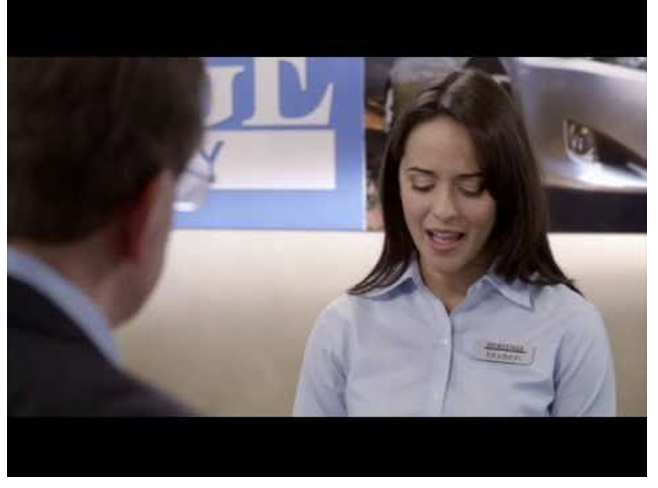 An Anti-Empathetic Video
61
Have a great Spring Break and please do remember to start HW2 as soon as you can
Also, our next class will be on zoom:  join with Zoom Class Sessions in Courseworks
62